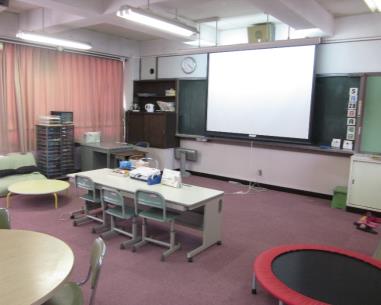 フレンド教室って　　　　　どんなところ？
よてい
１．「ちがい」について
２．「とくいなこと」と「にがてなこと」
３．「にがてなこと」は・・・どうしたらいい？
４．フレンド教室の見学
※ しつもんはさいごに聞くね
１．「ちがい」について
わたしたち、みんな同じかなぁ？？？
そのまえに・・・
今から、先生が言うとおりの絵を
紙にかいてください
１回しか言いません
友だちの絵を見てはいけません
かおも、からだも、こえも、かんがえかたもみんな一人ひとりちがうよね？
２．「とくいなこと」と　　　　「にがてなこと」
あなたの「とくい」と「にがて」、ちょっとだけおしえてね
とくいなこと
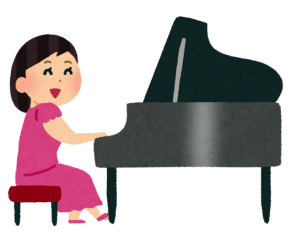 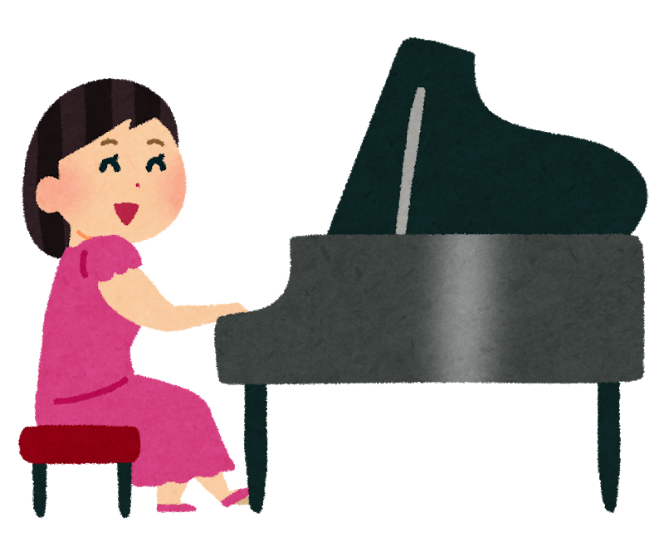 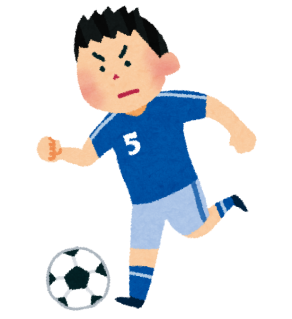 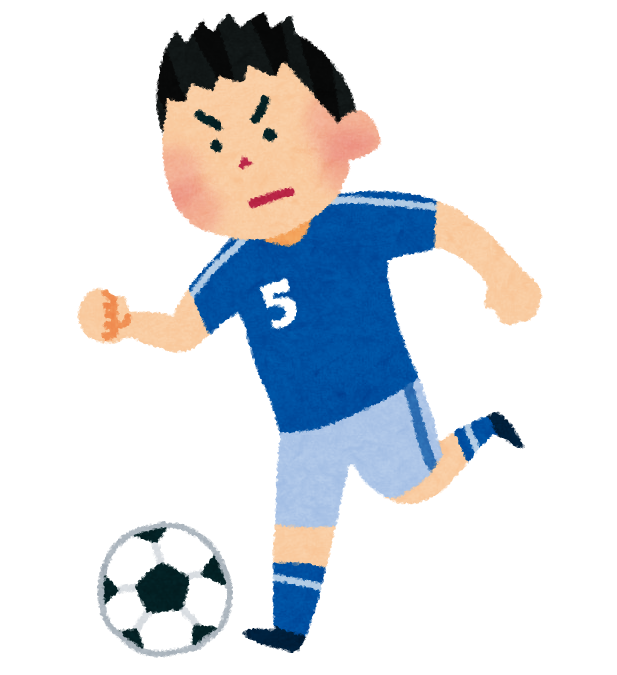 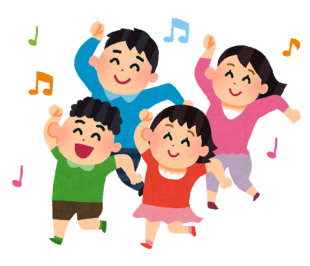 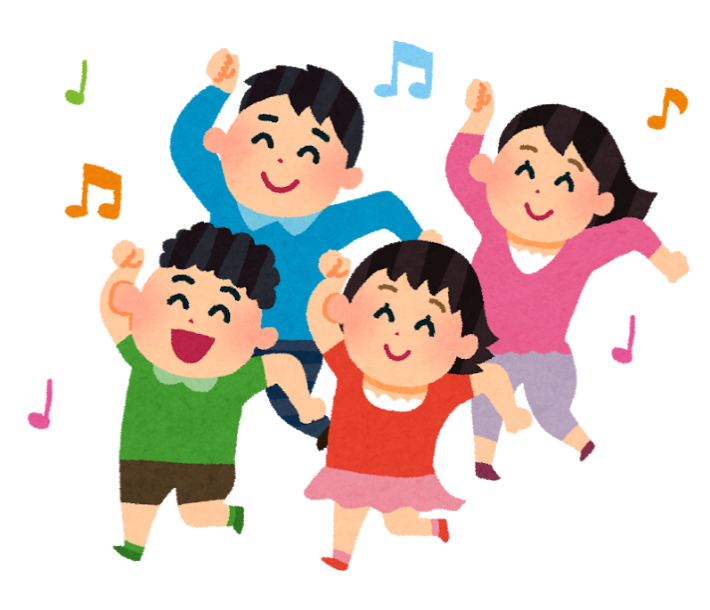 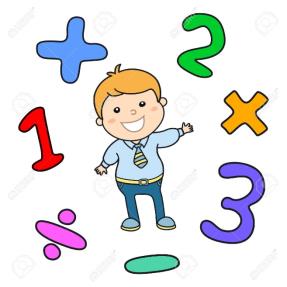 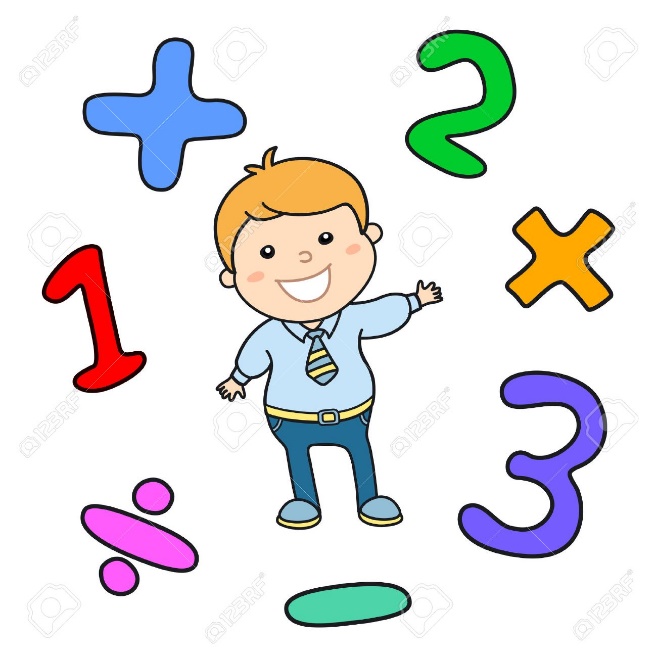 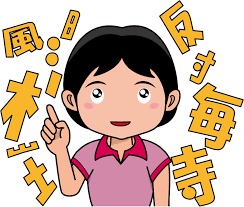 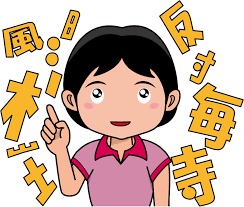 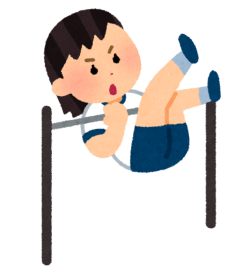 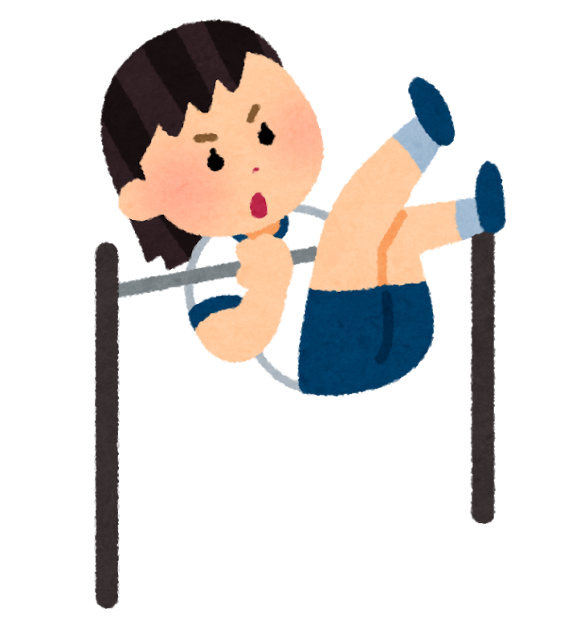 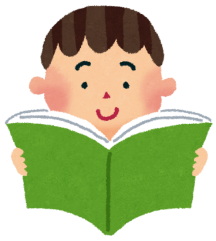 にがてなこと
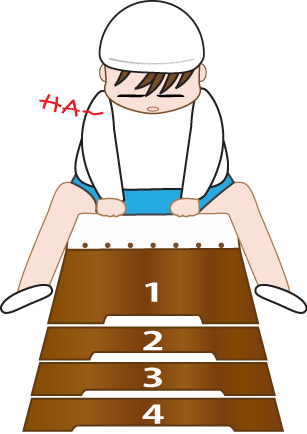 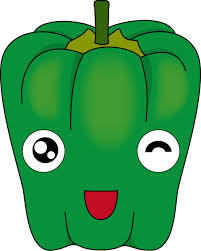 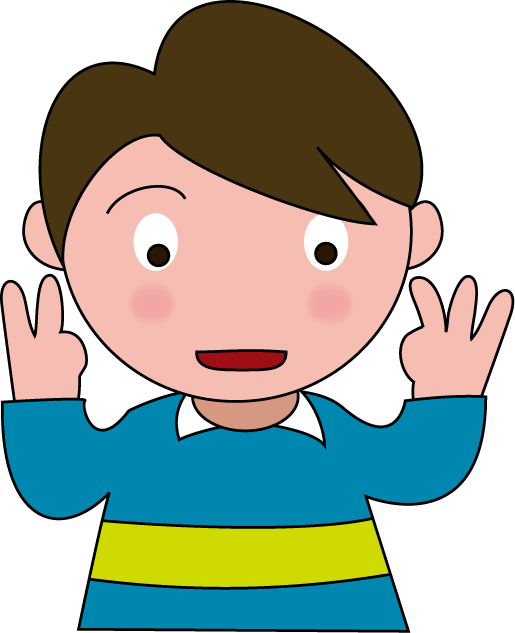 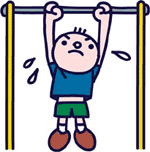 こんな「にがて」も・・・
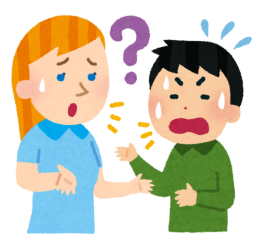 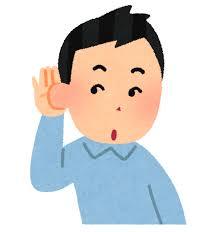 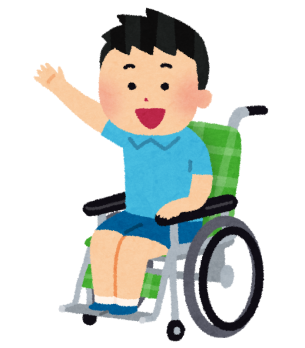 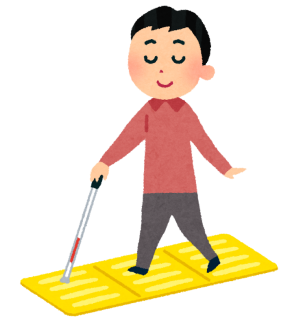 おはなしすること
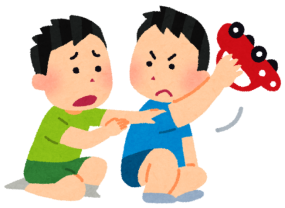 きくこと
みること
あるくこと
なかよくすること
３．「にがてなこと」は　　・・・どうしたらいい？
あきらめちゃう？それとも・・・
にがてなことも、あきらめずにチャレンジしよう！！
れんしゅう　
くふう　
リラックス　
友だちときょうりょくして
自分にあった
やりかたで
自分たちの力だけではうまくいかないどうしたらよいか、わからない・・・
そんなときは・・・
おうちの人や先生たちの力をかりよう！！
自分にあったやりかたを
いっしょにかんがえてくれるよ
自分たちの力だけではうまくいかないどうしたらよいか、わからない・・・
わきた小学校には、「にがて」なことがあって、こまっている人をささえてくれる先生がいます。
○○先生　よしきりの先生　
ポンヨウの先生　○○先生　
フレンドの先生　
ほかにもたくさん・・・たんにんの先生も！
「フレンド教室」は、
・ にがてなことをなくしたり、小さくしたりするために
・ 自分にあったやり方で
・ 先生といっしょにべんきょうする
教室です
４．フレンド教室の見学
じっさいにおへやを見に行こう
ちゅうい
・ フレンド教室にあるものをかってにさわったり、　　　　　　　　　　　　　のったりしない
・ ひきだしをあけたり、たなのものをだしたりしない
・ 先生のせつめいはしずかに聞きましょう
・ しつもんはあとで
みる力のトレーニング
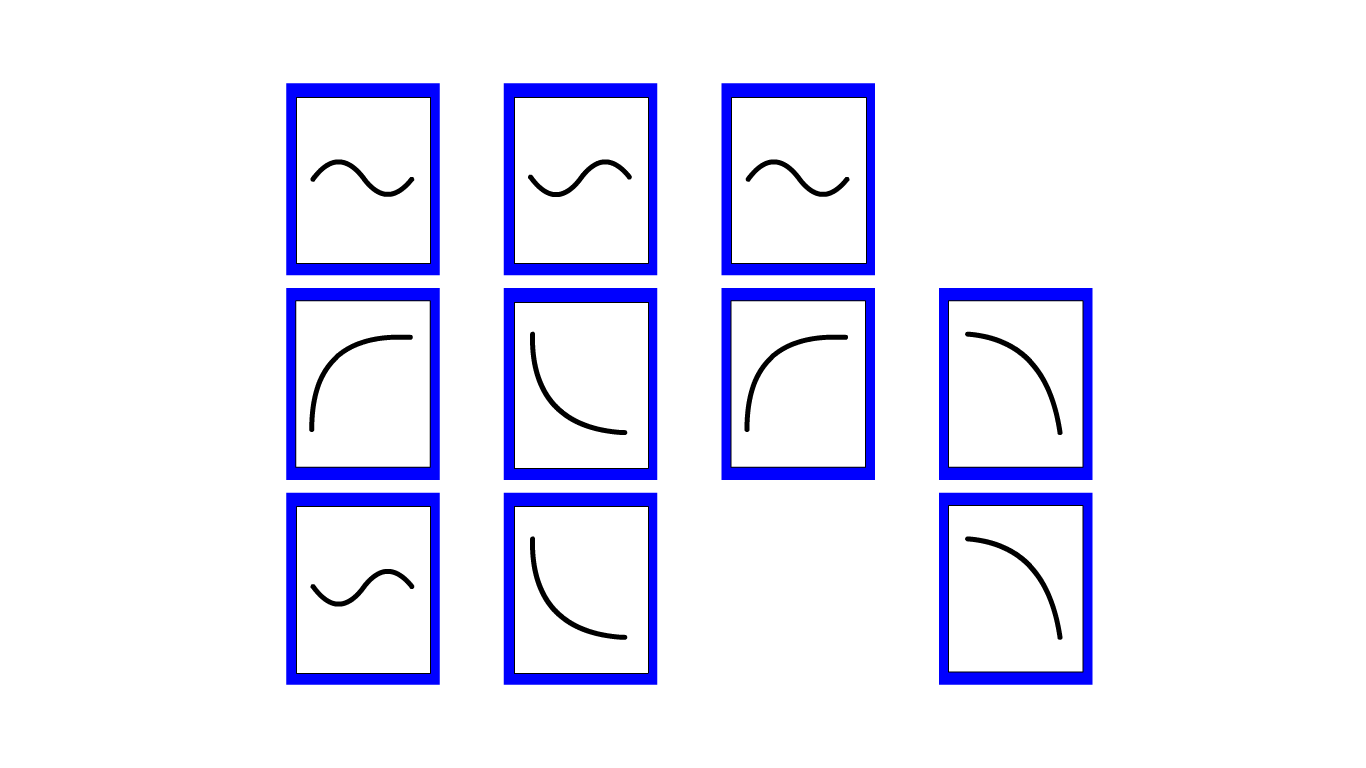 みる力のトレーニング
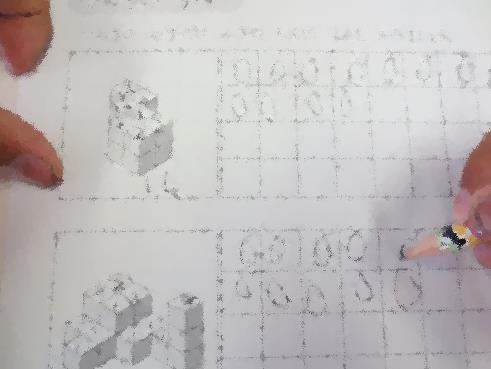 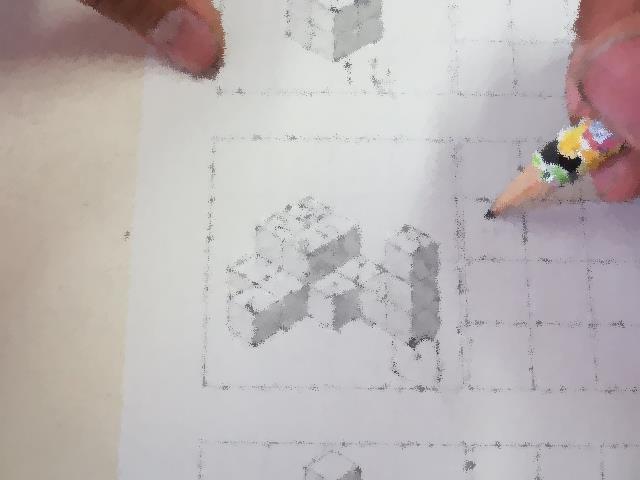 読み書き
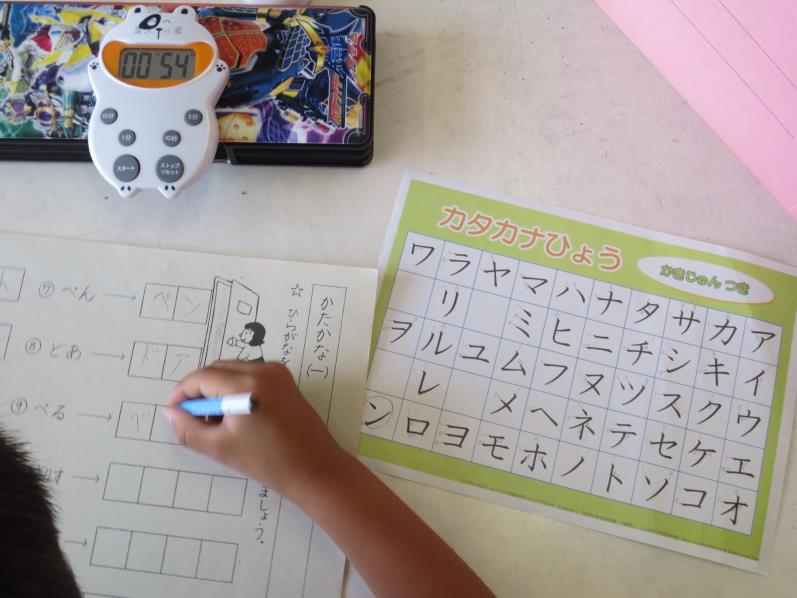 読み書き
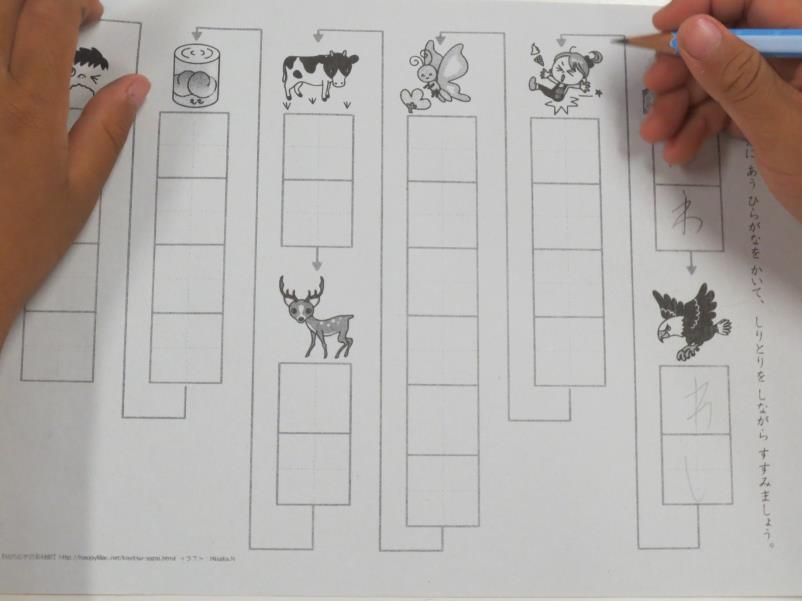 読み書き
『読み書きが苦手な子どもへの基礎トレーニングワーク』
（竹田関一監修、村井敏宏・中尾和人著）
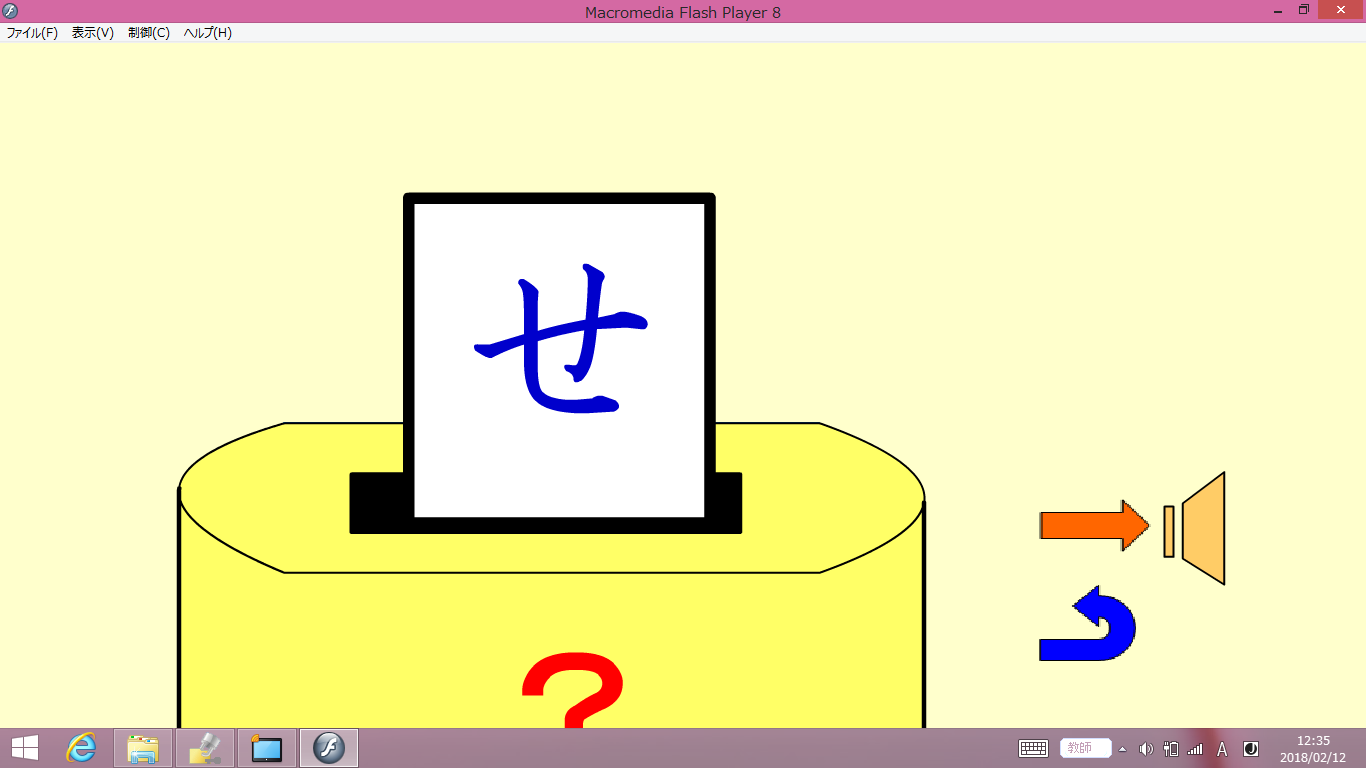 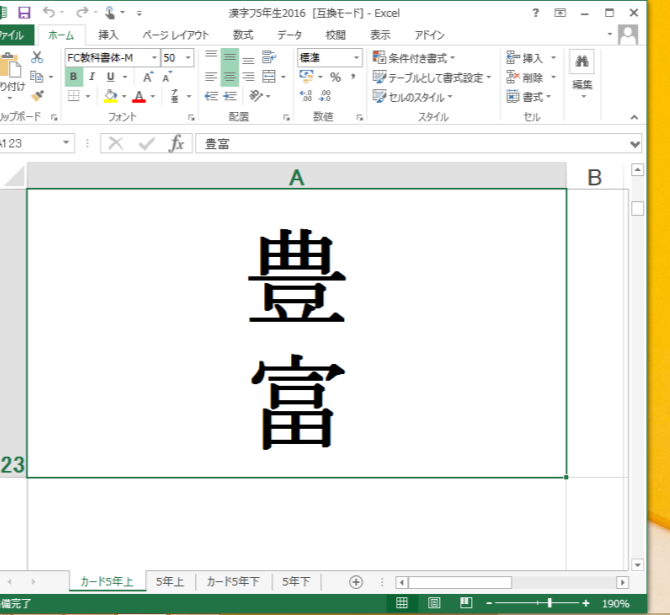 SST（ソーシャルスキルトレーニング）
ワーク１　「いかりを　じょうずに　おさえよう」
＊じぶんのいかりレベルは？
ワーク２　「おこっちゃうと　どうなる？」
＊じぶんとまわりのひとはどうおもう
ワーク３　「いかりへの　おさえかた」　
＊どうできるかな
SST（ソーシャルスキルトレーニング）
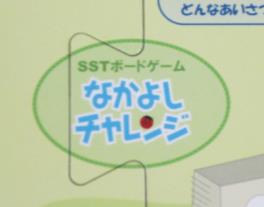 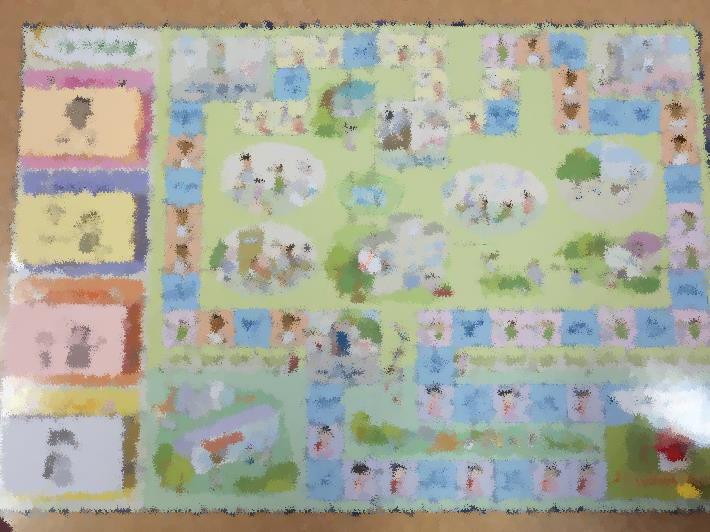 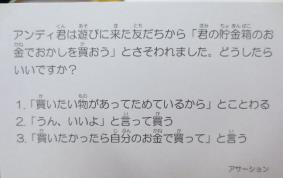 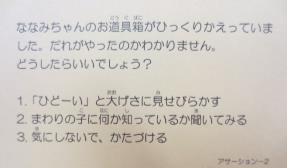 ・ungame

・怪盗猫ぴ～　ゲームパック
　
・九九カード
さいごに・・・
「フレンド教室」は、
・ にがてなことを　なくしたり、小さくしたりするために
・ 自分にあったやりかたで
・ 先生といっしょにべんきょうする
　教室です
フレンドに行っている
友だちのがんばりを
おうえんしよう
にがてなことがあってこまっている人は先生にそうだんしよう！